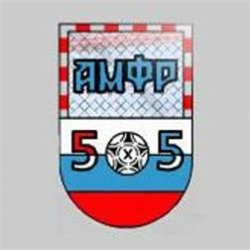 Сат Алим Равильевич
Учитель физической культуры МБОУ СОШ №1 г. Ак-Довурака
Ассоциация мини- футбола России
Общероссийский проект "Мини-футбол в школу"
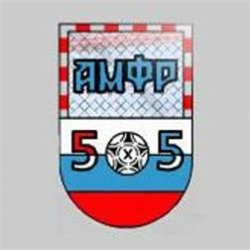 Проект«      «Мини – футбол в школу»
Это игра, отличающаяся простотой, доступностью и высокой эмоциональностью. Словом, мини-футбол, которым сегодня увлекаются не только мальчики и юноши, но и девочки и девушки, как нельзя лучше приспособлена для развития ее в школе и, следовательно, для кардинального решения проблем двигательной активности и здоровья подрастающего поколения.
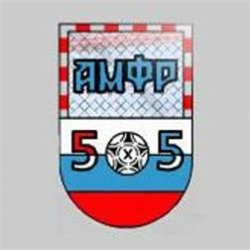 А М Ф Р
Именно с этих позиций Российским футбольным союзом и Ассоциацией мини-футбола России и подготовлен общероссийский проект «Мини-футбол в школу», являющейся составной частью общероссийской программы развития футбола в стране, которую активно начинает продвигать в жизнь Российский футбольный союз.
Проект «Мини- футбол в школе»
На основе  общероссийского проекта «Мини- футбол в школу» в школе был разработан  свой проект , который начал реализоватьсяс 2008 года
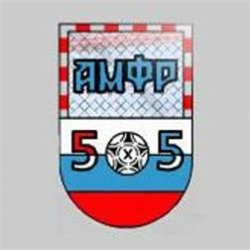 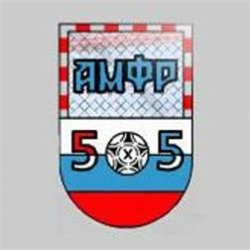 Цели проекта:
Обеспечение комплексного решения проблем двигательной активности и укрепления здоровья школьников путем целенаправленного внедрения мини-футбола в систему внеклассной физкультурно-оздоровительной работы школы;
            подъем массовости занятий мини-футболом среди школьников.
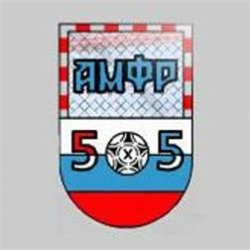 Ожидаемыерезультаты
-повышение деловой и спортивной активности детей и учащейся;
                 -укрепление и повышение уровня физического здоровья детей и учащейся;
                   -внедрение многообразных форм досуговой деятельности, 
                    -воспитание подрастающего поколения, способного противостоять таким  негативным явлениям, как наркомания, пьянство, табакокурение, асоциальное поведение и т.д.;
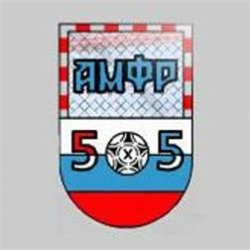 РЕЗУЛЬТАТЫРЕАЛИЗАЦИИ ПРОЕКТА
Реализация данного проекта позволила       существенно увеличить количество детей систематически занимающихся физическими  упражнениями во внеурочное время; 
         - внесла значительный вклад в укрепление здоровья и физической подготовленности подрастающего поколения; 
         
       -создала реальную возможность для отбора талантливых юных футболистов не только для мини-футбола, но и для ДЮСШ и  по футболу;
         
       -обеспечила рост охвата занимающихся активными формами занятий физической культурой и спортом и средствами здорового образа жизни
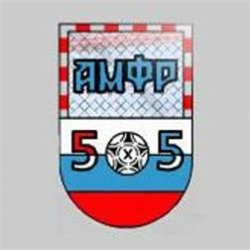 В школе
Системная работа по мини- футболу в школе началась в 2008 году и
  количество детей, охваченных  в секции всё возрастало:
   2009 – 2010 учебный год – 62 ученика
   2010-2011 учебный год -  64 ученика
   2011- 2012 учебный год – 65 учеников
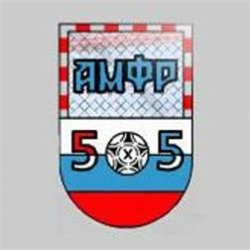 Результаты,достижения
Привлечение к активным занятиям физической культурой и мини- футболом в школе принесло свои плоды:
2009 год
ДЮСШ г.Ак-Довурак:
I место- среди юношей города
I место- среди девочек города
I место- Переходящий кубок среди смешанных команд

Республика Тыва. Всероссийский проект«Мини-футбол в школу»:

I место- Старшая группа мальчики 1994-1995г.р.
I место- Средняя группа мальчики 1996-1997г.р.
I место-  Младшая группа девочки 1998-1999г.р. 

Первенство России, зона «Сибирь»:

II место - Средняя группа мальчики 1996-1997г.р.
II место- Младшая группа девочки 1998-1999г.р.
2010 год
Республика Тыва. Всероссийский проект«Мини-футбол в школу»:

I место-  Старшая группа девочки 1995-1996г.р.
I место-  Средняя группа девочки 1997-1998 г.р.
II место- Юниорская группа девочки 1993-1994 г.р.
III место- Старшая группа мальчики 1995-1996г.р.


Первенство России, зона «Сибирь» 
г. Красноярск:

III место- Старшая группа девочки 1995-1996г.р.
«Кубок Содружества- 2010- Анапа»

IV место- Юниорская группа мальчики 1990-1993г.р.
2011 год.
Республика Тыва Всероссийский проект«Мини-футбол в школу»:
I место-  Средняя группа девочки 1998-1999г.р.
I место-  Старшая группа мальчики 1996-1997 г.р.
I место- Юниорская группа девочки 1994-1995 г.р.
I место- Юниорская группа юноши 1994-1995 г.р.
Первенство России зона «Сибирь» 
г. Красноярск:
II место- Юниорская группа девочки 1994-1995 г.р.
II место- Юниорская группа юноши 1994-1995 г.р.
«Кубок Содружества- 2011- Анапа»
III место- Юниорская группа мальчики 1991
2012 год
г.Ак-Довурак:
I место- Среди дворовых команд города

Республика Тыва .Всероссийский проект«Мини-футбол в школу»:

I место-  Старшая группа девочки 1997-1998г.р.
IV место-  Старшая группа юноши 1997-1998 г.р.
I место- Юниорская группа девочки 1995-1996 г.р.
I место- Юниорская группа юноши 1995-1996г.р.

Первенство России, зона «Сибирь» 
г. Красноярск:

II место- Старшая группа девочки 1995-1996г.р.
IV место- Юниорская группа юноши 1995-1996г.р.
«Кубок Содружества- 2011- Анапа»III место- Юниорская группа мальчики 1991-1994 г.р.
«Кубок Содружества- 2011- Анапа»Награждение
Первенство России зона «Сибирь» II место - Средняя группа мальчики 1996-1997г.р. г.Красноярск-2009
Первенство России зона «Сибирь» Ламажык Адыя                        ДонгакТаяна                          Монгуш ЭчисЛучший защитник                    Лучший Вратарь                    Лучший Игрокг. Красноярск- 2011
«Кубок Содружества- 2011- Анапа»Лучший защитник- Шожал Чигжит
Первенство России, зона «Сибирь» Лучший игрок- Хомушку Аманда г. Красноярск- 2012г.
«Кубок Содружества- 2010- Анапа»IV место- Юниорская группа мальчики 1990-1993г.р.
«Кубок Содружества- 2011- Анапа»Тренера команд
Сат Алим Равильевич
Я точно знаю, что занятие футболом не только воспитывает любовь к спорту, но и к физической культуре в целом.  У меня нет «троечников» и «двоечников» на уроках.
  У меня есть влюблённые в спорт, в активную жизнь дети, которые не знают, что такое скука, алкоголь, наркомания.
Любите спорт, мини-футбол!
Спасибо!